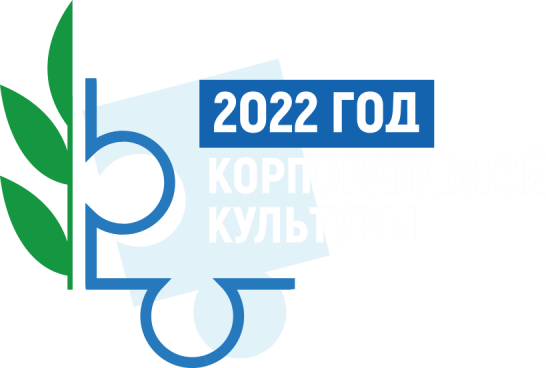 I САМАРСКИЙ ОБЛАСТНОЙ ФОРУМ 
НАСТАВНИКОВ
«ПРОФЕССИОНАЛЬНОЕ РАЗВИТИЕ ПЕДАГОГА: ОРГАНИЗАЦИОННЫЕ И МЕТОДИЧЕСКИЕ ОСНОВЫ, МОДЕЛИ И СМЫСЛЫ НАСТАВНИЧЕСТВА»
Население Российской Федерации 147 млн.человек
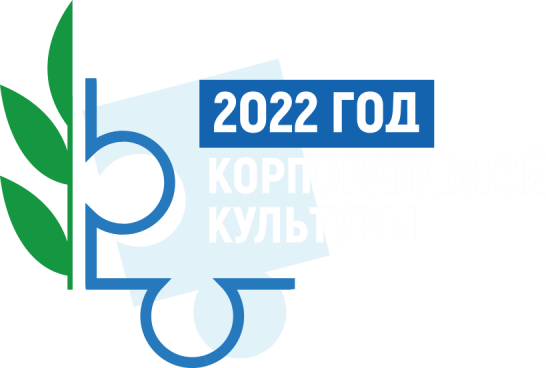 ППО
ГПО, РПО
ФПСО
500 тыс.человек
ОКП
81 тыс.человек
ФНПР
20 млн.человек
МОТ
Интернационал образования
 30 млн.чел. 172 страны
ФНПР
20млн.чел.
Профсоюз образования
4,5 млн.чел.
-187 государств
-нобелевская премия
-100 лет
-трудовой кодекс мира
Основные направления работы
-Главный федеральный инспектор по Самарской области
-Министерство образования и науки Самарской области 
-Правительство Самарской области
-Департаменты образования г.о Самара и г.о Тольятти
-Территориальные управления Министерства образования и науки Самарской области
-Губернская Дума, Городская Дума
-Федеральная инспекция труда
-Министерство труда, занятости и миграционной политики Самарской области
-Совет ректоров
-Министерство здравоохранения Самарской области
-Фонд социального страхования 
-Пенсионный фонд
-Министерство социально-демографической и семейной политики Самарской области
-Институт развития образования
-ЦС Профсоюза
-ФПСО
-Клуб «Учитель года»
-З-х сторонняя областная и городская комиссии
-«Союз женщин Самарской области»
Контроль за выполнением ТК
Повышение профмастерства
Социальное партнерство
Повышение престижа профессии педагога
Повышение уровня з/п, условия и охрана труда, оздоровление
Конкурсы
Информационная работа
Приоритеты нашей деятельности
Финансовая работа
Представительство и защита социально-трудовых прав и интересов членов 
Профсоюза
- Совершенствование нормативной правовой базы
- Участие в реализации государственно-общественного управления
- Эффективность общественного контроля
-Устойчивое развитие российского образования
-Достижение конкурентоспособного на рынке труда уровня
-Создание здоровых и безопасных условий труда
-Повышение уровня государственной поддержки
Молодежная политика
Материнство и детство
Наставничество
Волонтерское движение
Работа по соблюдению этики педагогических кадров
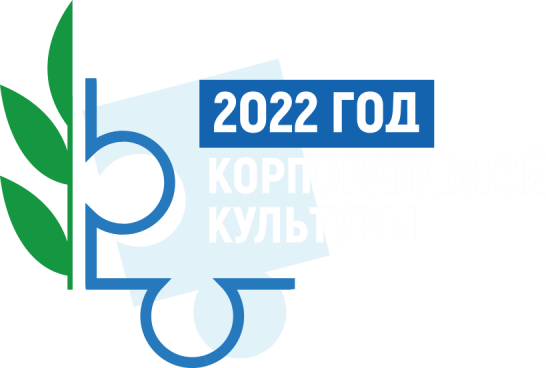 «Не изучив принципы ведения  дела – не добиться успеха»
Иван Петрович Павлов
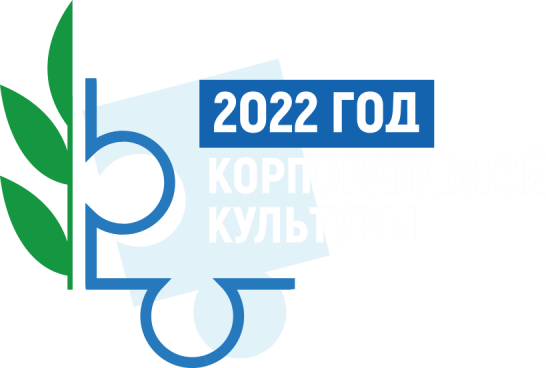 НОРМАТИВНО-ПРАВОВАЯ БАЗА
Указ Президента Российской Федерации от 21.07.2020 г. № 474 «О национальных целях развития Российской Федерации на период до 2030 года»

Распоряжение Правительства РФ от 31 декабря 2019 г. N 3273-р  «Об утверждении основных принципов национальной системы профессионального роста педагогических работников РФ, включая национальную систему учительского роста (с изменениями, внесенными распоряжением Правительства Российской Федерации от 7 октября 2020 г №2580-р)»

Распоряжение Минпросвещения России от 16.12.2020 N Р-174 (ред. от 20.06.2022). «Об утверждении Концепции создания единой федеральной системы научно-методического сопровождения педагогических работников и управленческих кадров»

Федеральный проект «Учитель будущего» национального проекта «Образование»

Распоряжение Минпросвещения России от 4 февраля 2021 г. № Р-33  «Об утверждении методических рекомендаций по реализации мероприятий по формированию и обеспечению функционирования единой федеральной системы научно-методического сопровождения педагогических работников и управленческих кадров»

Методические рекомендации для субъектов Российской Федерации по созданию и внедрению региональной системы научно-методического сопровождения педагогических работников и управленческих кадров (утв. А.В. Милёхиным 30.04.2021, с дополнениями, направленными письмом ФГАОУ ДПО «Академия Минпросвещения России» от 6.06.2021 г. №2163

Распоряжение Минпросвещения России от 27.08.2021 N Р-201 «Об утверждении методических рекомендаций по порядку и формам диагностики профессиональных дефицитов педагогических работников и управленческих кадров образовательных организаций с возможностью получения индивидуального плана»
ОСНОВНЫЕ ТЕРМИНЫ И ПОНЯТИЯ
НАСТАВНИЧЕСТВО — технология передачи опыта, знаний, формирования навыков, компетенций, метакомпетенций и ценностей через неформальное взаимообогащающее общение, основанное на доверии и партнерстве.

НАСТАВНИК – участник региональной программы наставничества, имеющий успешный опыт в достижении жизненных, личностных и профессиональных результатов, готовый и компетентный поделиться опытом и навыками, необходимыми для стимуляции и поддержки процессов самосовершенствования и самореализации наставляемого. 

НАСТАВЛЯЕМЫЙ - участник региональной программы наставничества, осваивающий новые или развивающий имеющиеся компетенции с помощью наставника; педагогический работник, обратившийся за помощью в преодолении собственных профессиональных дефицитов, затруднений или совершенствовании своего мастерства.

КУРАТОР ПРОГРАММЫ НАСТАВНИЧЕСТВА – сотрудник образовательной организации, который отвечает за организацию программы наставничества и обеспечивает организационно-методическое сопровождение наставничества в образовательной организации. Является организатором и координатором наставнической деятельности, помогает устанавливать взаимодействие между различными наставниками и наставляемыми 

НАСТАВНИК-МЕНТОР – высококвалифицированный специалист, осуществляющий научно-методическое сопровождение реализации региональной программы наставничества в системе общего образования. Руководитель, учитель, наставник, воспитатель, неотступный надзиратель.

НАСТАВНИК-ТЬЮТОР – это педагог, сопровождающий разработку и реализацию обучающимся индивидуальной образовательной программы по приобретению или развитию конкретных профессиональных компетенций. Помогает выстроить индивидуальную траекторию, программу профессионально-личностного развития работника, исходя из его личных целей и индивидуальных особенностей.

МЕТОДОЛОГИЯ НАСТАВНИЧЕСТВА — система концептуальных взглядов, подходов и методов, обоснованных научными исследованиями и практическим опытом, позволяющая понять и организовать процесс взаимодействия наставника и наставляемого.

ФОРМА НАСТАВНИЧЕСТВА — способ реализации целевой модели через  организацию работы наставнической пары/группы, участники которой находятся в заданной обстоятельствами ролевой ситуации, определяемой основной деятельностью и позицией участников.

ЦЕЛЕВАЯ МОДЕЛЬ НАСТАВНИЧЕСТВА — система условий, ресурсов и процессов, необходимых для реализации программ наставничества в образовательных организациях.
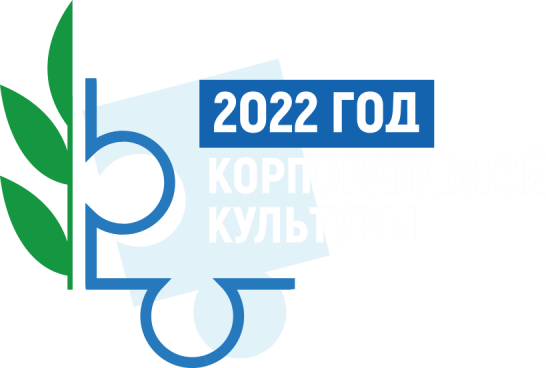 МЕРЫ МОРАЛЬНОГО И МАТЕРИАЛЬНОГО СТИМУЛИРОВАНИЯ НАСТАВНИЧЕСТВА
Меры морального стимулирования:
Представление к награждению государственными, ведомственными, региональными наградами.
Указом Президента РФ от 2.03.2018 г. № 94 учреждена государственная награда – знак отличия «За наставничество», который является основанием для присвоения звания «Ветеран труда» (при наличии стажа 25 лет для мужчин, 20 лет для женщин).
Приказом Министерства просвещения РФ от 1.07.2021 г. № 400 учрежден нагрудный знак «Почетный наставник». Условием для присвоения являются: наличие 15-летнего стажа в образовании , в т.ч. 3х последних лет в образовательной организации, + наличие наград и поощрений за активную и добросовестную наставническую деятельность, уникальных практик наставнической деятельности, тиражирование практики наставничества, публичное признание заслуг в профессиональном сообществе, высокая деловая репутация и нравственные качества. Существует квота – не более 1 человека в год от организации на каждые 100 работающих.
Постановлением Губернатора Самарской области от 2.10.2018 г. № 197 утвержден почетный знак Губернатора Самарской области «За заслуги в наставничестве». Данным знаком награждаются наставники, безупречно проработавшие в образовательной организации не менее 10 лет и имеющие награды либо другие поощрения за заслуги в наставничестве. Данный знак дает основание для присвоения звания «Ветеран труда Самарской области» при наличии трудового стажа 40 лет для мужчин и 35 лет для женщин.
Постановлением Губернатора Самарской области от 30.12.2019 г. № 230 учрежден ежегодный конкурс «Лучшие практики наставничества в Самарской области», лауреаты которого награждаются дипломами (которые могут быть представлены к награждению нагрудным знаком «Почетный наставник»).




Меры материального стимулирования. 
В соответствии с Соглашением по социально-трудовым вопросам работников образования и науки Самарской области на 2021 – 2023 годы между Министерством образования и науки Самарской области и Самарской областной организации Общероссийского профсоюза образования (пункт 3.8) рекомендовано предусматривать в коллективных договорах образовательных организаций разделы по защите социально-экономических и трудовых прав работников, включив туда вопрос по установлению размера и порядка доплат наставникам.
Это значит, что в каждой образовательной организации размер надбавки за наставничество устанавливается по договоренности с работником, исходя из объема и сложности работы. Это может быть:
- фиксированная сумма, например, 5000 руб. ежемесячно;
- процент от ставки, оклада.
Оформляется наставничество приказом руководителя образовательной организации. В приказе необходимо зафиксировать:
- ФИО и должность сотрудника, который будет выступать в роли наставника;
- ФИО и должность сотрудника, к которому прикрепляется наставник;
- период наставничества;
- порядок оплаты за наставничество.
С приказом под роспись знакомятся  наставник и наставляемый.
После издания такого приказа в трудовой договор наставника вносятся соответствующие изменения о возложении на него дополнительных обязанностей (ст.60.2 ТК РФ). В дополнительном соглашении к трудовому договору необходимо указать:
- вид поручаемой работы;
- срок ее выполнения;
- размер доплаты.
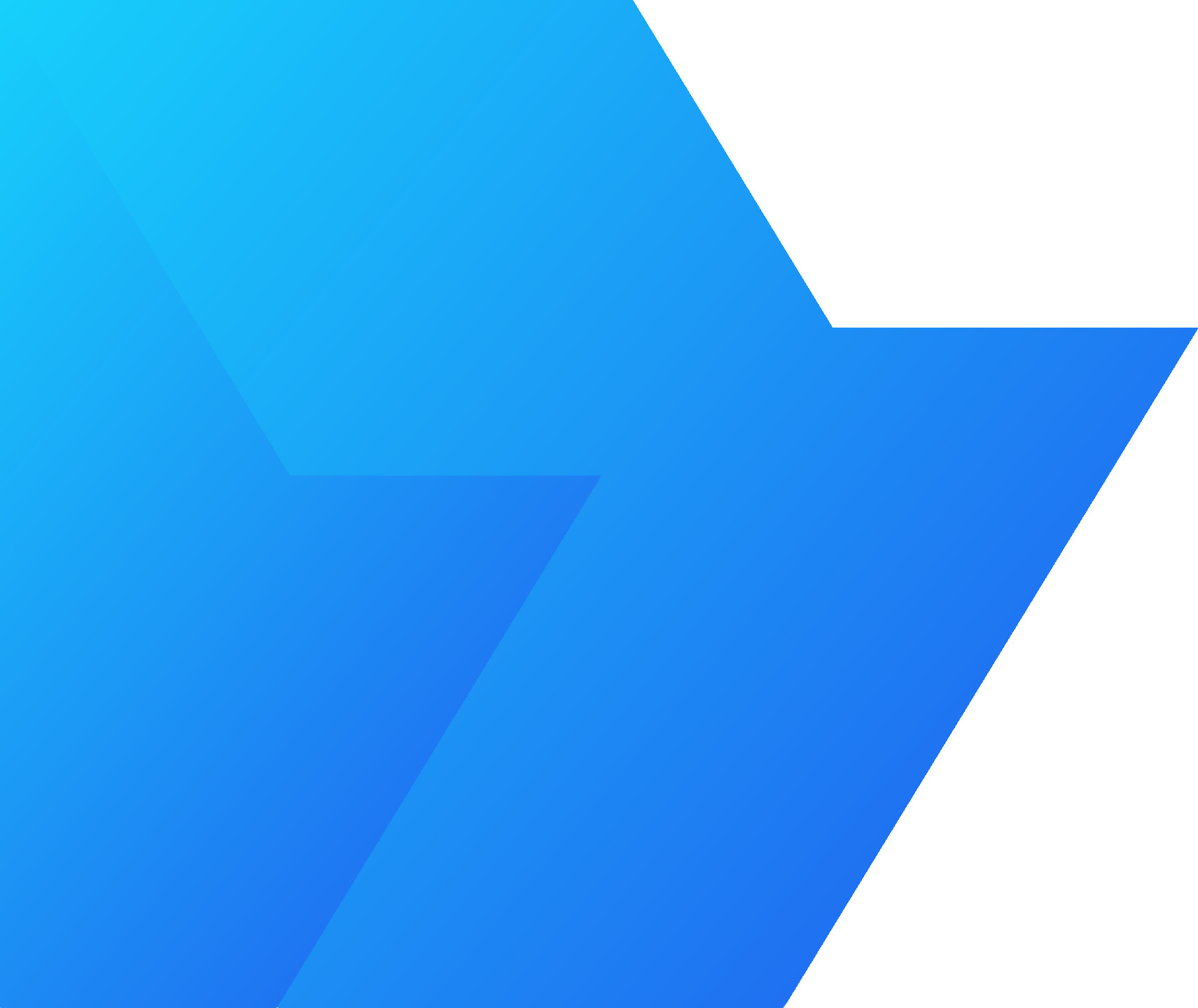 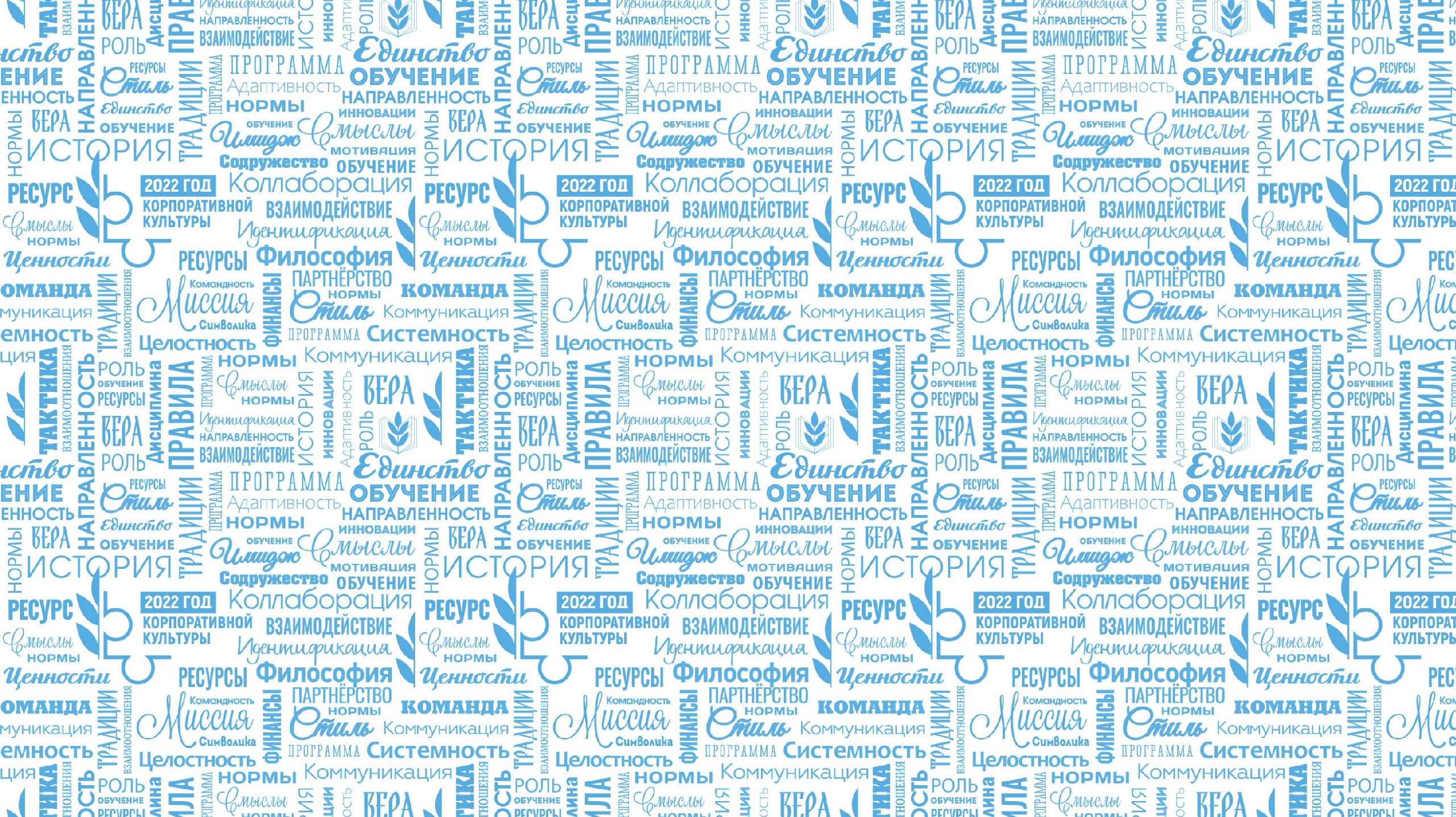 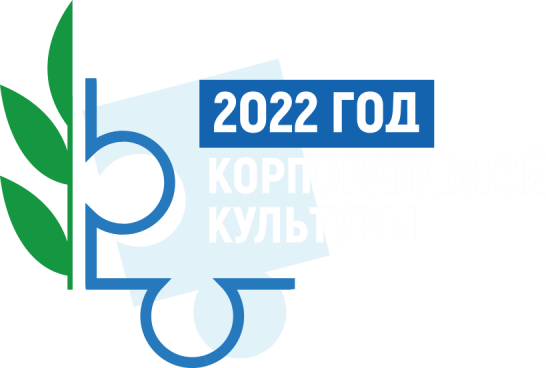 Будущее начинается сегодня!